A África dos Grandes Reinos e Impérios
Profº Bruno
Conhecendo a África, Conhecendo o Brasil
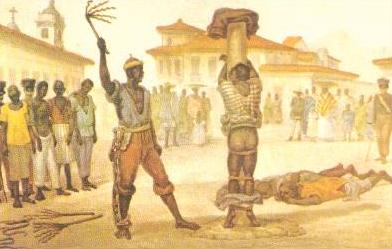 Os Negros escravos tiveram importante papel na formação da nossa cultura.
Estima-se que entre o sec. XVI e XIX tenham vindo 10 e 12 milhões de africanos.
4 milhões vieram para o Brasil
Trouxeram sua cultural e aqui a partir do  contato com outros povos e etnias recriaram sua identidade
Africanos de origem de dois grupos linguísticos Sudanês e Banto.
Travego Negreiro
Olhar Europeu sobre a África
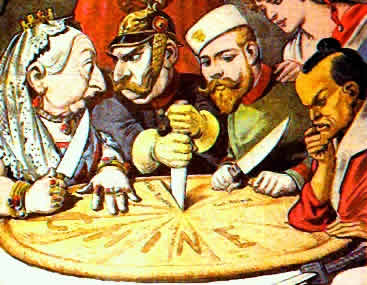 Desde da Antiguidade a áfrica era um continente onde os povos europeus tinham curiosidade.
Chamada de Etiópia – “Terra de Homens Negros”
Ate o sec. XV os europeus apenas conheciam o território acima do Deserto do Saara.
A falta de informação contribuiu para  a formação do imaginário europeu.
A África Pré-Colonial
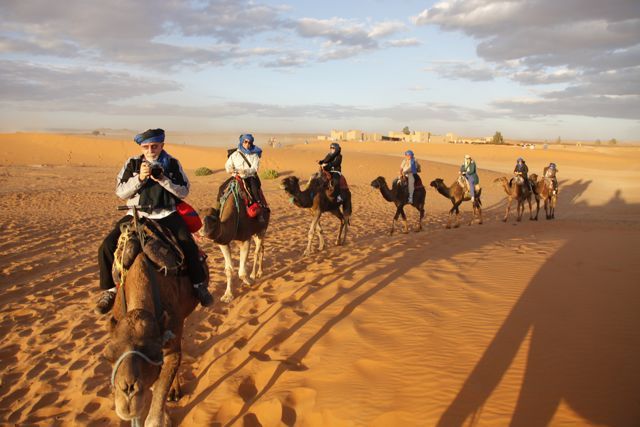 A Fase Pré Colonial  IX e XIX = desenvolveu ao longo desse período diversas sociedades com organizações, economias e culturas especificas.
Povos Nômades viviam conviveram com os povos sedentários
Os Reinos Sudaneses
O Reino de Gana
O Reino de Gana floresceu onde se localiza o Mali e o sul da Mauritânia.
O Reino cresceu a partir do sec. III
Comercio entre árabes e ganeses
Caravanas trocavam – tecidos, cobre, sal, joias, Tâmaras e figos por ouro e noz – de – cola.
Apogeu sec. VII e XI depois foram dominados pelos Soninques.
Conhecido esse reino como – “Terra de Ouro”
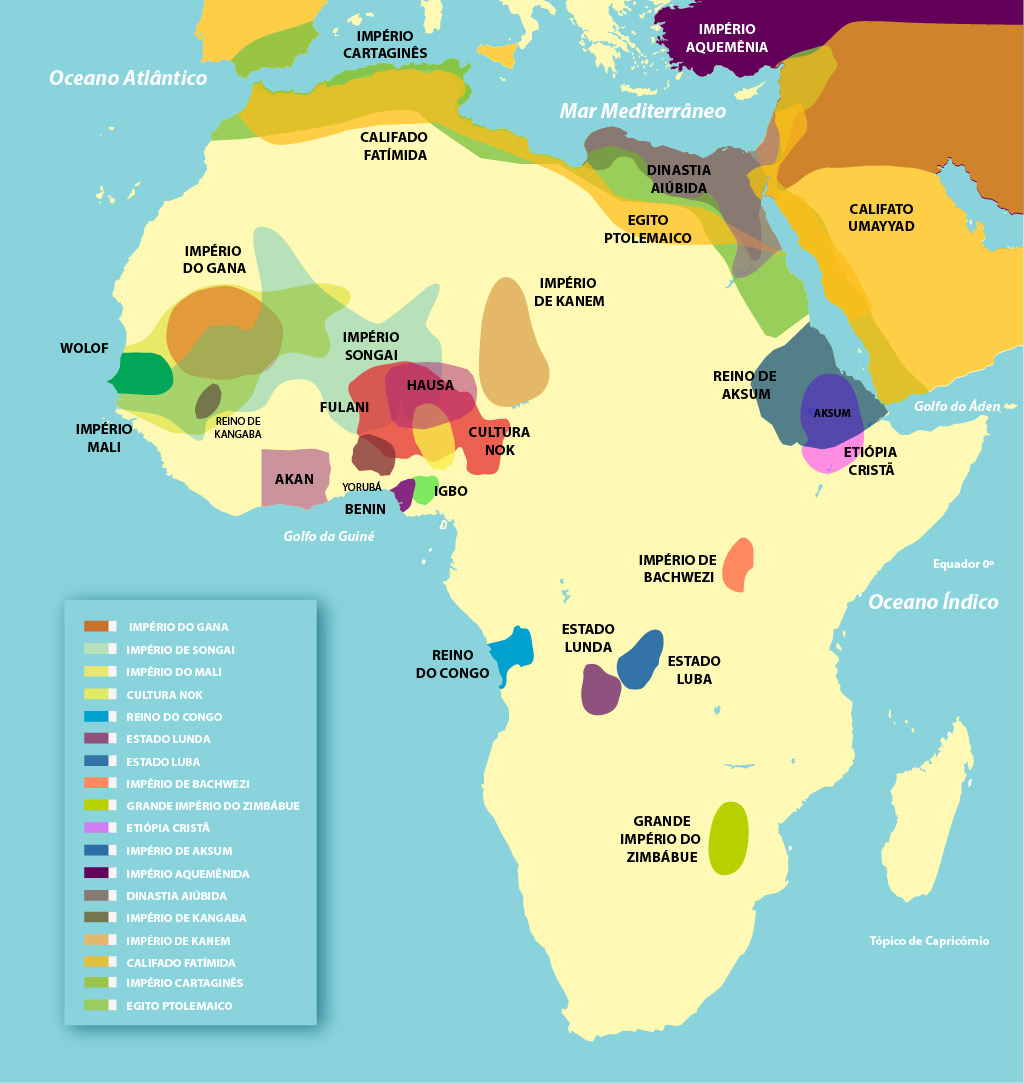 O Reino de Mali
Africa
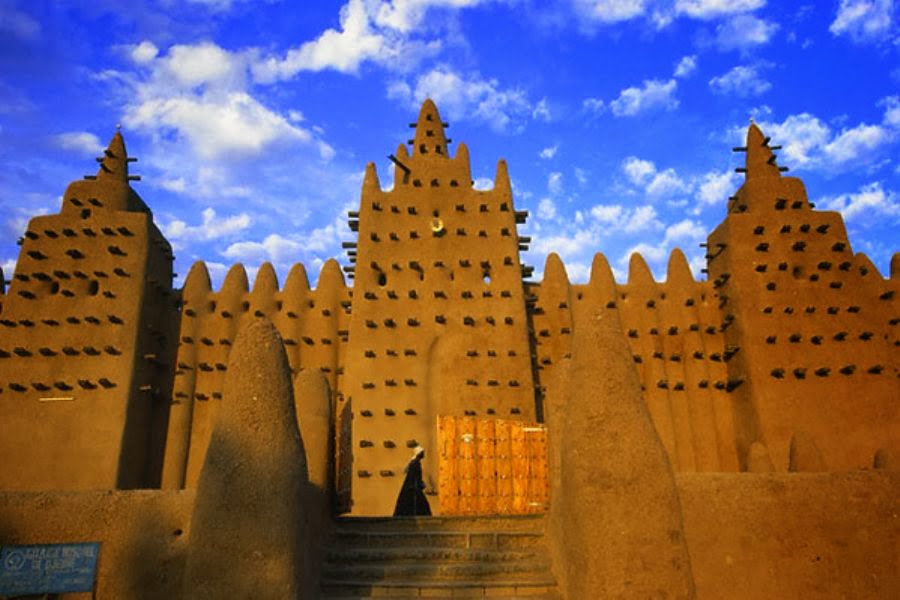 Os Reinos Iorubás
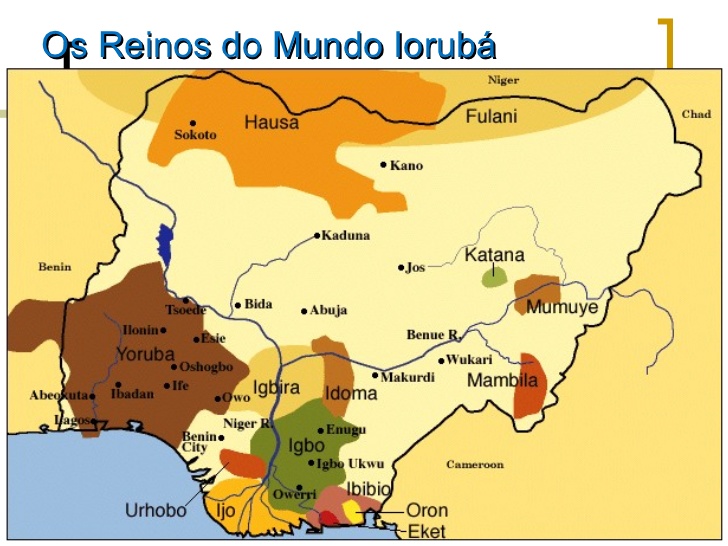 Os povos Iorubas compartilham a mesma cultura e povoam a região sudoeste da atual Nigéria e sudoeste do atual Benin.
Sociedades tipicamente urbanas
Economia diversificada e especializada
Cidade estado do Reino de Benin
Ioruba ou Nagô – contribuíram para religiosidade brasileira como o candoblé
Ifé, Cidade – Estado Iorubá
Arqueologia indica que Ifé era um Estado Centralizado  em um conjunto de aldeias de agricultores e comerciantes.
Chefe político – Ancião.
Posição estratégica tornou a cidade entreposto comercial, religioso.
Mitologia Ioruba – Ifé seria a origem de todas as coisas o umbigo do universo.
Arte refinada – bronze, cobre e terracota, adornado de panos, colares e pulseiras.
Ganharam novo impulso com o reino de Benin.
O Reino de Benin
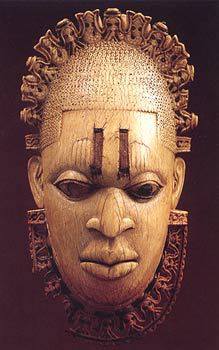 Desenvolveu –se entre XII e XIII a região era habitada pelos edos que dividiam entre miniestados, chefiados por Ovie ou Ogie.
Benin viva do comercio de atividades que ligava a costa ao interior.
Passavam produtos como sal, dendê, cobre, tecidos e contas, vindos de ifé, de foz do Rio Zaire, de Ijebu-Ode.
No sec. XV comerciou cresceu com os parceiros Europeus, produtos como pimenta, marfim, tecidos e escravos eram comercializados.
Os artesãos de Benen se especializaram em esculturas de bronze e cobre
O reino chegou ao fim no sec XIX sob o domínio inglês.
Os Povos Bantos
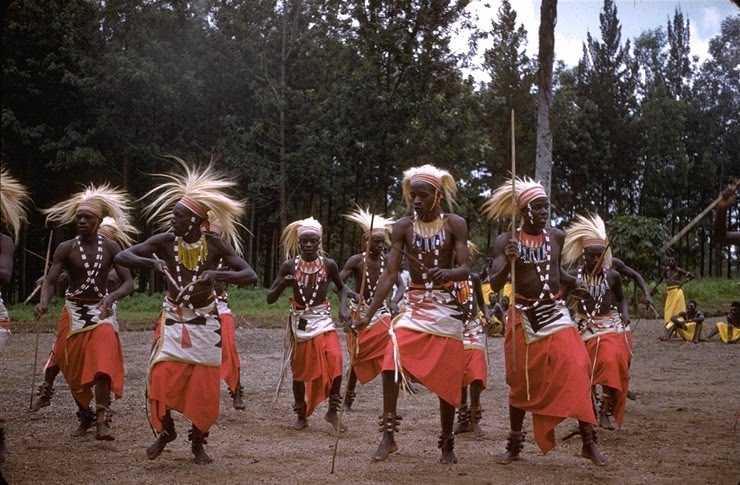 Grupo linguístico da província de Catanga e Kasai na Republica Democrática do Congo.
Aproximadamente 1000 a.C os bantos migraram  para o centro sula do continente atual Angola, Congo, Camarões, Gabão, Uganda, Namibia, Zâmbia, Moçambique, Botsuana e Zimbábue.
Grande parte desse grupo vieram para no Brasil
O Reino do Congo
O Reino do Congo ocupava grande extensão da África Centro- Ocidental especialmente Bakongo.
Comercio bastante desenvolvido
Impulsionado com o contato dos portugueses no final sec. XV
Diogo Cão navegador português estabeleceu contato amistoso com  Manicongo o rei do Congo iniciando relações diplomáticas e mercantis que impulsionaram o comercio de escravos.
Trouxe consigo congoleses que foram educados nos costumes e religião português
Estreitando a relação.
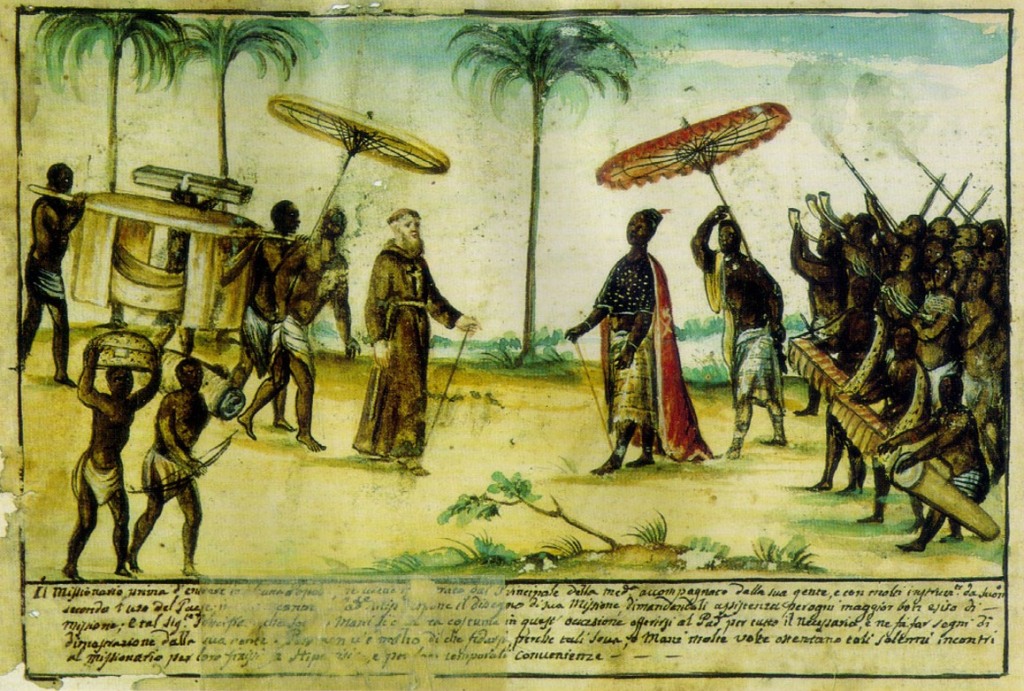 O Cristianismo no Reino do Congo
O Rei Congo a assimilação cultural 
A tentativa de “aportuguesamento” disposto a abraçar o catolicismo, o rei congo foi batizado em 1491 com o nome de João.
João I mandou construir uma igreja de madeira ornada com objetos vindos de Portugal.
Solicitou providenciasse professores.
Após a morte do rei do congo ouve sangrenta luta pela sucessão do trono.
Em 1506 D. Afonso I foi coroado, sendo o mais importante rei da historia Luso-congoles, governou por 37 anos.
Centralizou o poder e expandiu fronteiras e impulsionou o comercio com a ajuda dos portugueses desenvolveu cidades  e divulgou o cristianismo valorizou a leitura e escrita.
Religião Sincrética
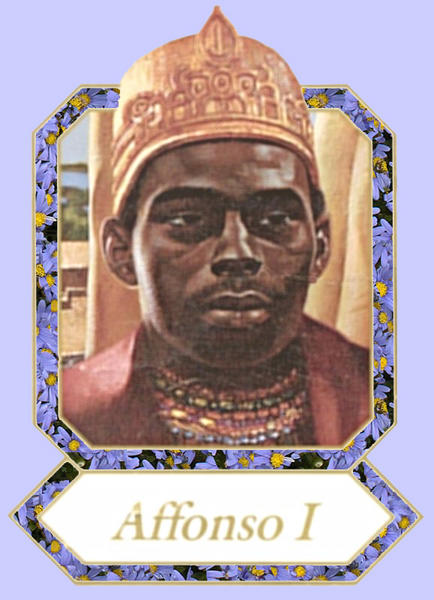 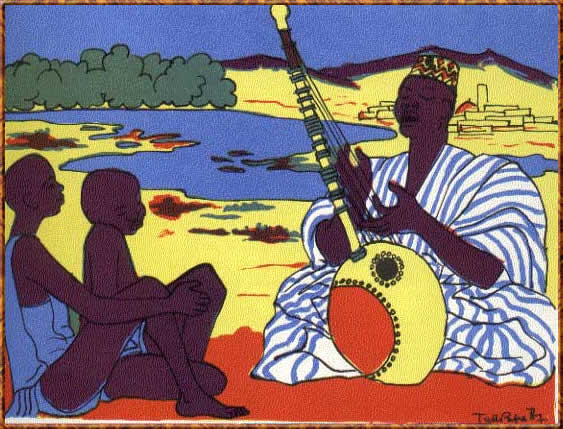 Família e Sociedade
Fertilidade constituía atributo essencial para homens e mulheres.
Quem não podia ter filhos era desprezado.
Mulheres férteis disputadas 
Homens ricos podiam ter dezenas de mulheres e ter centenas de filhos
A proteção das mães  e das crianças era respozabilidade de todos.
Viviam em prol da coletividade
A mulher exercia papel fundamental para família no que se refere as tarefas domesticas.
Homens – prepara a roça, construir casa, caçar e guerrear.
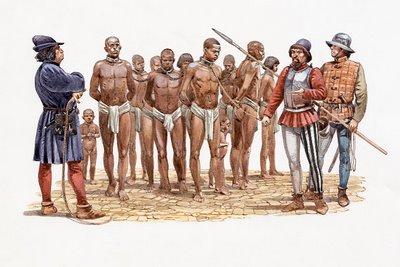 A Escravidão Africana
A escravidão era praticada na África desde os tempos mais remotos.
O escravo era considerado bem móvel 
A escravidão na África garantia o prestigio e o poder dos reis e chefes de aldeias
O Escravo era adquirido por batalha, crimes, roubo, bruxaria e adultério, garantia de pagamento de uma divida,
Homens e mulheres nasciam livres 
Alguns reinos os homens viravam guerreiros.
O Comércio Árabe de Escravos
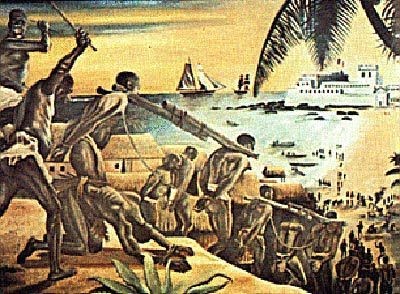 Escravidão praticada pelos árabes.
Comercializar no mercado mulçumano
Escravos de outras regiões como eslavos, búlgaros, gregos, turcos.
Estima-se que os mulçumanos tenham escravizados 5 milhões de escravos.
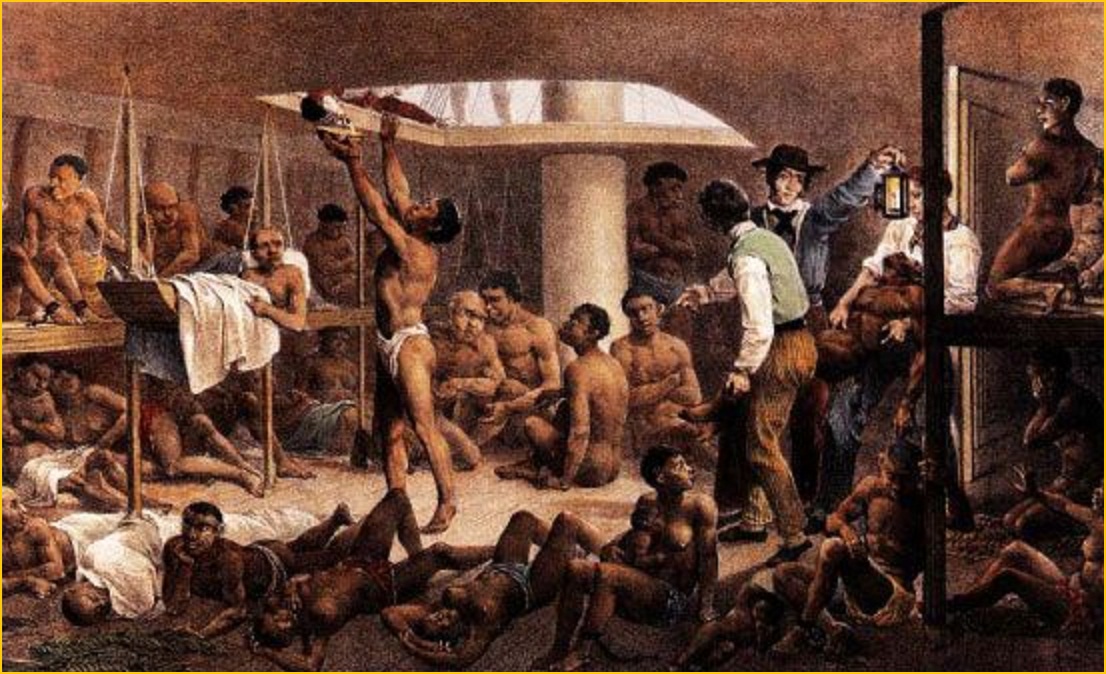 O Comércio europeu de escravos
A escravidão africana tornou-se grande comercio com o comercio Transatlântico de escravos.
Principalmente as do Reino do Congo
Importante fonte de lucro  para Portugal, Holanda, Inglaterra e França.
O tráfico negreiro enriqueceu reis e comerciantes africanos.
A exploração do tráfico negreiro para sustentar a prática da escravidão resultou na diáspora africana.
Mitologia e Religião Iorubá
Recomendo Leitura
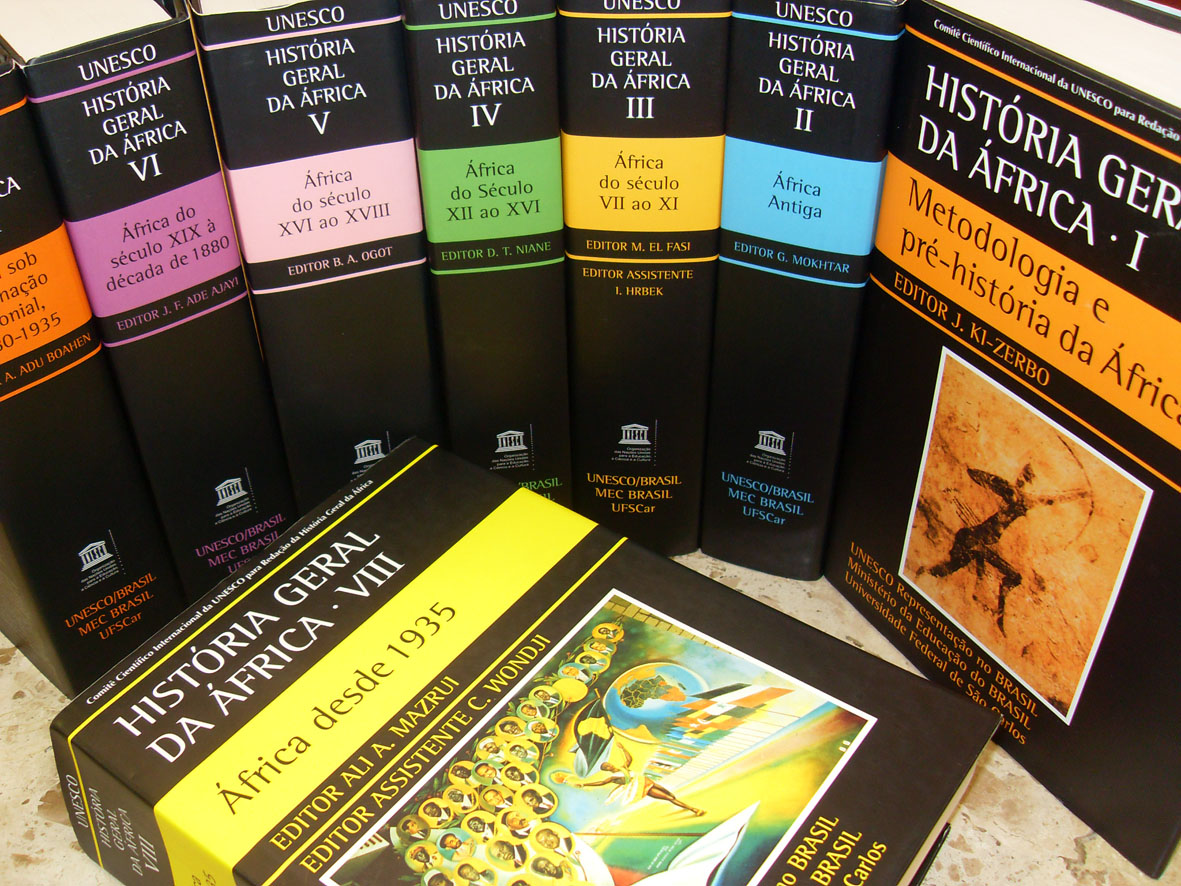 Coleção 
História da África

Gratuita
ONU
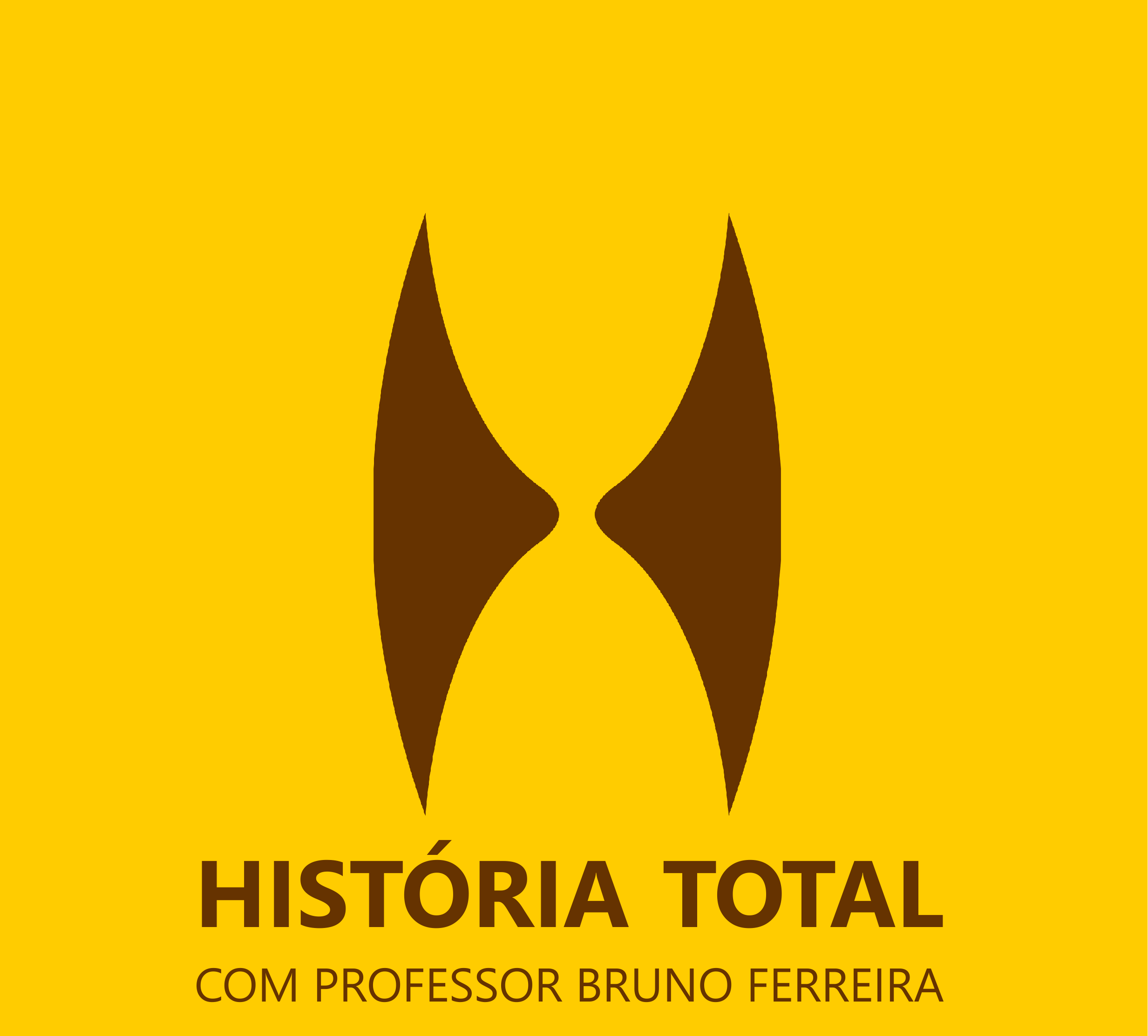 Questões
1 – Na áfrica Subsaariana, denominada pelos árabes de Sudão, formaram-se dois importantes reinos sudaneses. Identifique esses reinos e o fator contribuiu para o desenvolvimento dessa região.

2 – Explique a importância dos povos iorubás e bantos para a formação da cultura brasileira.

3 – com base no que você estudou explique.
A – A importância da fertilidade para a maioria das culturas africanas.
B – qual era a Condição dos idosos nas culturas africanas tradicionais.
C – O que significa dizer que nas culturas africanas tradicionais não se distinguiu o grupo do individuo?